Živijo! Kako si?
Danes te bom med poukom matematike spremljala.
Kar veselo na delo.
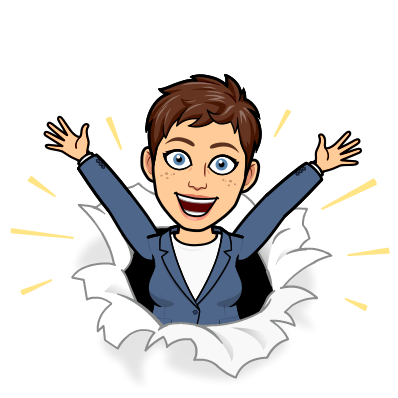 matematika
Več delov celote
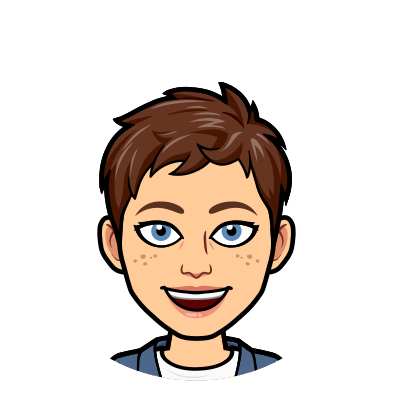 Zapis v zvezek: več delov celote
Vsak del lahko razrežeš na več kosov.
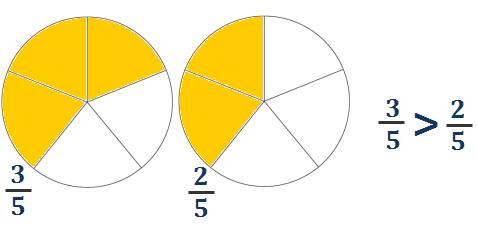 dve petini
tri petine
Preriši in prepiši v zvezek.
šest osmin
dve polovici
dve 
tretjini
tri
četrtine
Zapis z besedo:
Delovni zvezek
Preberi si v delovnem zvezku na strani 82 na modri podlagi. V pomoč ti bo pri reševanju nalog.
Reši naloge 1, 2 in 3.
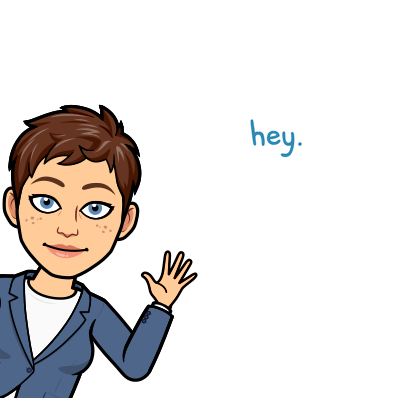 Vem, da ti bo šlo super.